PAC49 Charge
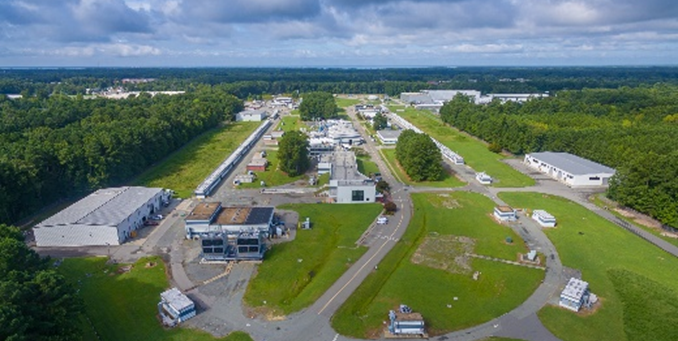 Robert McKeown
PAC49
July 19, 2021
PAC Approved experiments (status at May 13, 2021)
2
12 GeV Experiments by PAC Days (status at May 13, 2021)
A DECADE OF EXCELLENT SCIENCE!
3
PAC49
1 returning conditional
6 new proposals 
1 run group addition
4 letters of intent
Charge:

Review new proposals, previously conditionally approved proposals, and letters of intent for experiments that will utilize the 12 GeV upgrade of CEBAF and provide advice on their scientific merit, technical feasibility and resource requirements.
 
Identify proposals with high-quality physics that, represent high quality physics within the range of scientific importance represented by the previously approved   12 GeV proposals and recommend for approval. 
	
Also provide a recommendation on scientific rating and beam time allocation for proposals newly recommended for approval.

Identify other proposals with physics that have the potential for falling into this category pending clarification of scientific and/or technical issues and recommend for conditional approval. Provide comments on technical and scientific issues that should be addressed by the proponents prior to review at a future PAC.
Conditional Approval
Two types:

C1 – 	Approval pending technical review, 
	no need to return to PAC

C2 – 	Approval pending further review by
	future PAC
5
Proposals with Parallel Running
Parallel running procedure

Intent is to encourage new proposals of “run groups”

–	Summary only of additions to existing run group (PAC to comment)
6
Jeopardy
Policy
Finalized after discussion with UGBOD in September 2016
Rationale
Use normal yearly PAC for ~4 years to address all presently approved proposals that have not been scheduled, plus new proposals in the next few years. Estimate ~5-10 proposals per meeting
 Start in 2019, hope to reach steady state in 2024 - proposals that have been approved for 4 years or more but are not scheduled will be considered in Jeopardy.
7
Policy on Equipment Availability
Categories for resource availability:
– 	Stage I: resources need to be 	identified/obtained
 – 	Stage II: resources are essentially available

This will be considered a Laboratory issue 
(not for PAC).
8
PAC Report
Draft report text must be complete before closeout on Friday. We will review all the draft text Friday morning before the closeout. 

Susan Brown will assemble the draft text into a report for a final round of edits by email during 2 weeks following the PAC meeting.
Role of User Chair on PAC
Monitor communications between PAC and spokespersons – identify issues.
 Monitor PAC meeting proceedings for conflicts of interest.
Monitor PAC meeting proceedings to identify issues of fairness and ethical behavior.
 Participate in all scientific discussions to provide additional expertise (except where there is a conflict of interest)
Communication  with PAC
Communication with PAC members should be limited to:

 Submission of proposal before the deadline

Presentation/discussion at PAC meeting, must be in-person (not remote connection)

Responses from spokespersons and/or contact person to inquiries from PAC for further information or clarification

		Note: TAC and Theory reports are not public documents – please do not distribute beyond your collaboration.
Conditional Proposals for PAC49
C12-19-002 would be Stage II if approved
New Proposals for PAC49
001, 005 would be Stage II if approved
002-4, 006 would be Stage I if approved
Parallel Running Additions
These run in parallel with previously approved or conditionally approved  proposals. So they are considered already approved (or conditional)  and are presented by collaborations – the PAC will provide a written comment for each of these  in the report.
Letters of Intent
Letters of intent will be given the same “rights” to their scientific ideas as are
currently afforded to deferred experiments: LOI has established a claim to a physics measurement that lasts for the next two successive PAC meetings.
PAC49 Jeopardy
Partially completed:
Not scheduled:
16
Presentation procedure
Please mute during the 20 min. presentation.
10 minutes for questions:
	- Markus will call on readers first
	- Then other questions from the committee – unmute to be 	recognized by Markus
17